西师大版五年级数学上册
西师大版五年级数学上册
西师大版五年级数学上册
西师大版五年级数学上册
图形的平移
图形的平移
图形的平移
图形的平移
生活中的平移
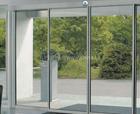 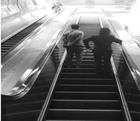 电梯
推拉门
返回
生活中的平移
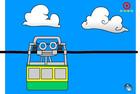 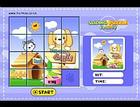 缆　车
狗狗拼图
返回
平移的定义：
在平面内，将一个物体沿某个方向移动一定的距离，这样的图形运动叫做平移。
平移的要素：
1.方向

2.距离
8格
A
A′
①
②
右
8
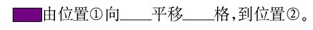 平移的距离：平移前的点到平移后相应点之间的距离。
图形平移前后有什么特征？
图形平移前后形状，大小，方向不变，只是位置发生了变化。
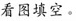 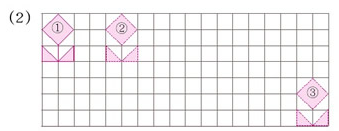 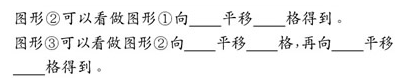 4
右
12
下
右
4
你会画吗？
画出图形①向右平移6格后的图形。
.
.
A'
B'
A
B
.
.
C
D
D'
C'
①
方法总结：1.找关键点
                  2.平移各点
                  3.顺次连接各点
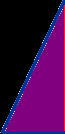 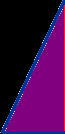 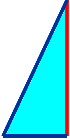 小小设计师
我们生活中有许多美丽的图案，你能用我们今天所学的知识，发挥自己的想象力设计出一幅精美的图案吗？